ÇEVRE VE ŞEHİRCİLİK İL MÜDÜRLÜĞÜ
BİLGİ TEKNOLOJİLERİ, İNSAN KAYNAKLARI VE DESTEK HİZMETLERİ
ŞUBE MÜDÜRLÜĞÜ
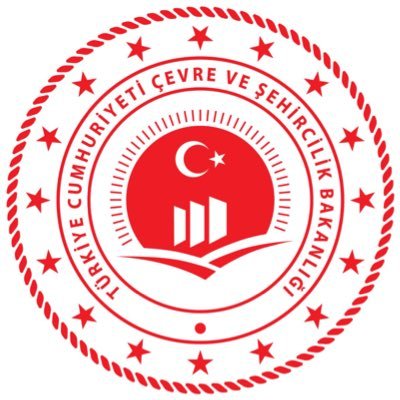 3628 SAYILI 
MAL BİLDİRİMİNDE BULUNULMASI, 
RÜŞVET VE YOLSUZLUKLARLA MÜCADELE KANUNU
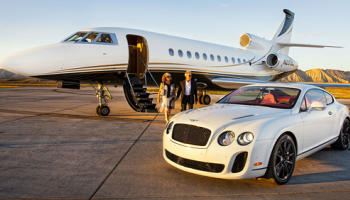 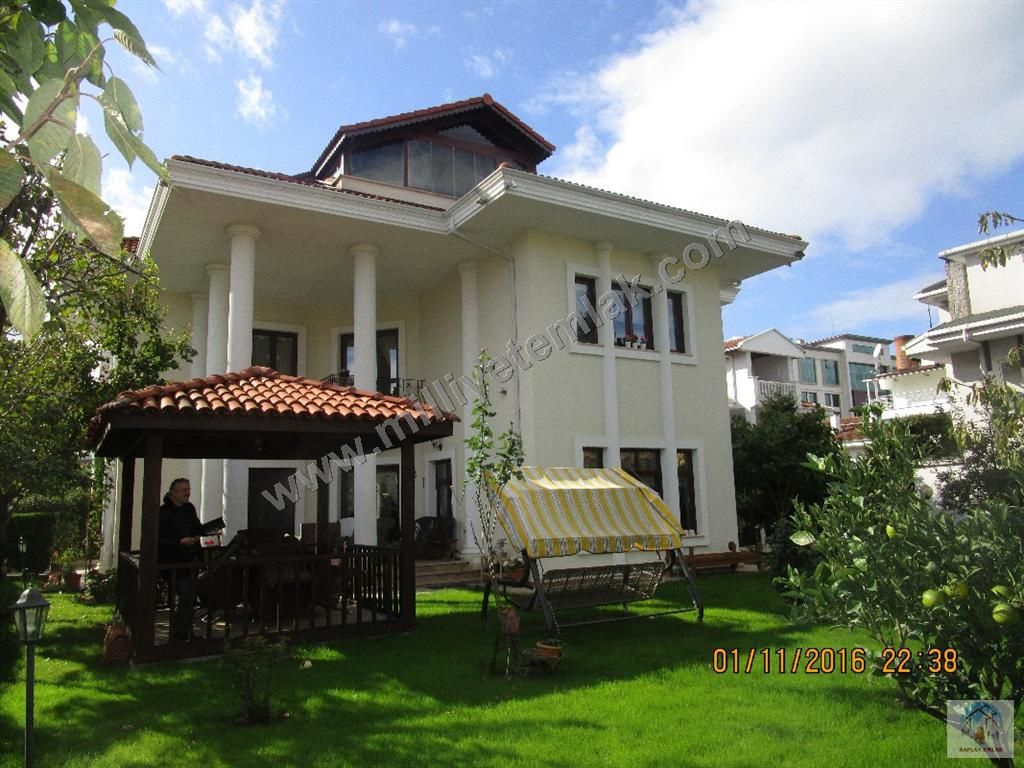 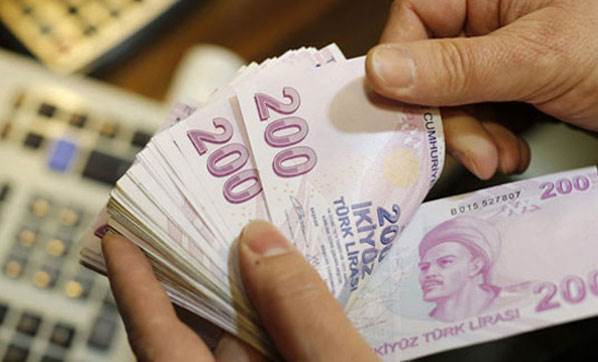 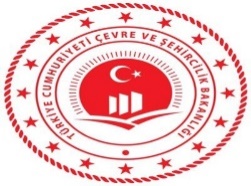 Haksız Mal Edinme 
		3628 Sayılı Mal Bildiriminde Bulunulması, Rüşvet ve Yolsuzluklarla Mücadele Kanununda; 		
		«Kanuna veya genel ahlaka uygun olarak sağlandığı ispat edilmeyen mallar veya ilgilinin sosyal yaşantısı bakımından geliriyle uygun olduğu kabul edilemeyecek harcamalar şeklinde ortaya çıkan artışlar, bu Kanunun uygulanmasında haksız mal edinme sayılır.» 

Şeklinde tanımlanmıştır.
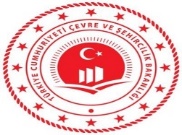 Mal Bildirimi;

		Türkiye Cumhuriyeti Anayasası’nın 71 inci maddesinde; kamu hizmetine girenlerin mal bildiriminde bulunmaları ve bu bildirimlerin tekrarlanma sürelerinin kanunla düzenleneceği, yasama ve yürütme organlarında görev alanların bundan istisna edilemeyeceği belirtilmiştir.
	
		Mal bildirimi Devlet Memurlarının ödev ve sorumlulukları arasında sayılmış olup, «belirlenen durum ve sürelerde mal bildiriminde bulunulmaması» halinde 657 sayılı  Devlet Memurları Kanununun 125/D-j fıkrası uyarınca kademe ilerlemesinin durdurulması cezası verileceği hüküm altına  alınmıştır.
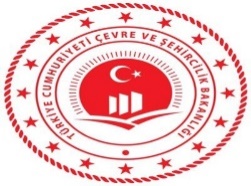 Mal Bildiriminde Bulunmak Zorunda olanlar,  

	Kendileriyle, eşlerine ve velayeti altındaki çocuklarına ait taşınır ve taşınmaz malları, alacak ve borçları hakkında; 
	
	“3628 sayılı Mal Bildiriminde Bulunulması, Rüşvet ve Yolsuzluklarla Mücadele Kanunu” ve bu kanuna dayanılarak çıkarılan “Mal Bildiriminde Bulunulması Hakkında Yönetmelik” hükümleri uyarınca, mal bildirimi verirler. (15.11.1990/20696 sayılı Resmi Gazete)
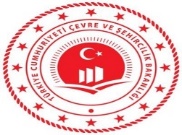 3628 sayılı Kanunun 2, 3 ve 8 inci maddeleri uyarınca; Mal Bildiriminde Bulunmak Zorunda Olanlar İle Bildirimlerin Verileceği Merciler belirtilmiş olup, 

	Buna göre; 
	Her türlü seçimle iş başına gelen kamu görevlileri 	   Cumhurbaşkanı Yardımcıları ve Bakanlar, (muhtarlar ve ihtiyar heyeti üyeleri hariç)

	TBMM Üyeleri                     	TBMM Başkanlığına
	Cumhurbaşkanı Yardımcıları Cumhurbaşkanlığına
	Bakanlar 			Cumhurbaşkanlığına
	Belediye Başkanları           	İçişleri Bakanlığına
	Belediye Meclis Üyeleri     	Belediye Başkanlıklarına	İl Genel Meclis Üyeleri       	İlgili Valiliklere
	Noterler               	     	Adalet Bakanlığı
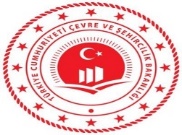 Türk Hava Kurumu, Türk Kuşu Genel Müdürlüğü ve
Türkiye Kızılay Derneğinde;
Genel Yönetim Üyeleri ve 		      İçişleri Bakanlığına
 Merkez Denetleme Kurulu Üyeleri:
Genel Merkez Kurullarında ve Genel        Kurum ve Dernek Genel 
Müdürlük Teşkilatında Görev Alanlar:       Başkanlığına
Şube Başkanları: 			                İl Valiliklerine
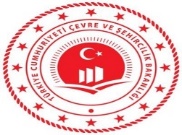 Tüm Kamu Kurum ve Kuruluşlar (Genel ve katma bütçeli daireler, il özel idareleri, belediyeler KİT’ler bunlara bağlı müessese, bağlı ortaklık ve işletmeler, özel kanunlarla veya özel kanunların verdiği yetkiye dayanılarak kurulan ve kamu hizmeti gören kurum ve kuruluşlar ile bunların alt kuruluşlarında;)

-Kamu Kurum ve Kuruluşlarında 	Özlük İşleri ile İlgili Birimlere
Görevli Personel (İşçiler Hariç):
Kurum, Teşebbüs, Teşekkül ve 
Kuruluşların Genel Müdürleri ile 		İlgili Bakanlıklara 
Yönetim ve Denetim Kurulu Üyeleri:
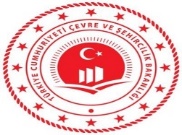 Yüksek Mahkemelerin Daire 
Başkan ve  Üyeleri:  		İlgili Mahkemenin Başkanına


Kamu Kurumu niteliğinde meslek kuruluşlarında;
Görevli Olanlar:      		Kurum Başkanlığına
Yönetim ve Denetim 
Kurulu Üyeleri: 		İlgili Bulundukları Bakanlıklara

Kamuya Yararlı Derneklerde;Genel Yönetim Üyeleri ve 	
Merkez Denetleme Kurulu	 İçişleri Bakanlığına
Üyeleri:
Şube Başkanları:    		 İl Valiliklerine
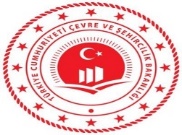 Siyasi Parti Genel Başkanları: 	Yargıtay Cumhuriyet Başsavcılığına


Vakıfların İdare Organlarında  
 Görev Alanlar: 			Vakıflar Genel Müdürlüğüne

Kooperatiflerin ve Birliklerinin Kooperatif ve Birliklerinin
Başkan ve  Yönetim Kurulu       Denetimlerinin Yapıldığı Kuruluşlara
Üyeleri ve Genel Müdürleri:
Yeminli Mali Müşavirler:  	Maliye Bakanlığına
Gazete Sahibi Gerçek Kişiler ile Gazete Sahibi Şirketlerin Yönetim ve Denetim Kurulu Üyeleri, Sorumlu Müdürleri, Başyazarları ve Fıkra Yazarları: 	Bulundukları Yerin En Büyük Mülki Amirliğine
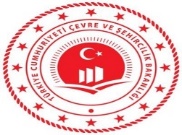 Özel Kanunlarına Göre Mal Bildiriminde Bulunmak Zorunda Olanlar (Konfederasyon, Sendika ve Sendika Şubesi Başkan ve Yöneticileri :  Kanunlarında Öngörülen Makam veya Mercilere
Görevlerinden Ayrılanlar:       Bu Görevlerinde İken Bildirimlerini
			          Vermeleri Gereken Makam veya
			          Mercilere

Mal Bildirimi Verecek Son       Kendi Kuruluşlarının Özlük 
Merciler:		          İşleri İle İlgili Makam veya 
			          Mercilere

Diğer Kurum ve Kuruluşların 
Memur ve Hizmetlileri: 	Atamaya Yetkili Makamlarına


Vermeleri gerekmektedir.
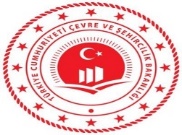 Buradan hareketle, 
	657 sayılı Kanunda belirtilen istihdam türlerinden işçiler hariç olmak üzere memur, sözleşmeli personel ve geçici personel ile diğer kamu görevlilerinin özlük işleri ile ilgili birime belirlenen zamanlarda mal bildirimlerini vermeleri gerekmektedir.
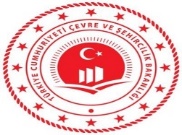 Bildirime Konu Olan Mallar ve değerler:
	Mal bildiriminin konusu 3628 sayılı Kanunun 5 inci, ilgili Yönetmeliğin 8 inci maddesinde düzenlenmiştir. 

	Mal bildiriminde bulunmak zorunda olan görevliler; kendilerine, eşlerine ve velayeti altındaki çocuklarına ait taşınır ve taşınmaz mallardan, alacak ve borçlardan; Taşınmaz malları (arsa ve yapı kooperatif hisseleri dâhil) değerine bakılmaksızın beyan ederler.

 	Kendilerine aylık ödenenler, net aylık tutarının beş katından fazla değer tutarındaki,

	Aylık ödenmeyenler ise, Genel İdare Hizmetleri sınıfında birinci derecenin birinci kademesindeki şube müdürüne ödenen net aylığın beş katından fazla değer ve tutarındaki;
Para ve para hükmündeki kıymetli kâğıtları, 

Hisse senedi ve tahvilleri, 

Altın ve mücevheratı, 

Her türlü kara, deniz ve hava taşıt araçları, traktör, biçer-döver, harman makinası ve diğer ziraat makinaları, inşaat ve iş makinaları, hayvanlar, koleksiyon ve ev eşyaları ve diğer taşınır malları,

Hakları,

Alacakları ve Borçları, 

Gelirleri,
		
Bildirmek zorundadırlar. Bildirimlerde bildirim tarihindeki değerler esas alınır.
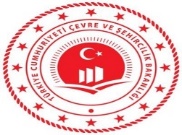 ÖRNEK: Aylık net maaşı 2.500 TL olan bir memur, 2.500x5=12.500 TL’den fazla mal elde edinmesi ya da borçlanması halinde ek mal bildiriminde ve genel beyan döneminde ise genel mal beyanında bulunmak zorundadır.
Kendilerine aylık ödeme yapılmayanlar için ise, 
	ÖRNEK : GİH sınıfında 1. derecede ortalama 5.000TL maaş alan bir şube müdürünün 5.000x5=25.000 TL’den fazla mal elde edinmesi ya da borçlanması halinde ek mal bildiriminde ve genel beyan döneminde ise genel mal beyanında bulunmak zorundadır.
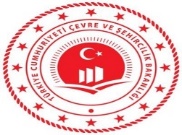 Hediye Veya Hibelere İlişkin Bildirim:

	Mal bildiriminde bulunmak zorunda olan kamu görevlileri, milletlerarası protokol, mücamele (Devletlerarası iyi ilişki) ve nezaket kaideleri uyarınca veya diğer herhangi bir sebeple, yabancı devletlerden, milletlerarası kuruluşlardan, sair milletlerarası hukuk tüzel kişiliklerinden, Türk uyruğunda olmayan herhangi bir özel veya tüzel kişi veya kuruluştan; aldıkları tarihteki değeri on aylık net asgari ücret toplamını aşan hediye veya hibe niteliğindeki eşyayı aldıkları tarihten itibaren bir ay içinde kendi kurumlarına teslim etmek zorundadırlar. (İl Defterdarlığı veya Taktir Komisyonu Başkanlığı hediyenin veya hibenin değerini belirler)

	Ancak, yabancı devlet adamları ve milletlerarası kuruluş temsilcileri tarafından verilen imzalı hatıra fotoğraflarının çerçeveleri bu madde hükümlerine dahil değildir.
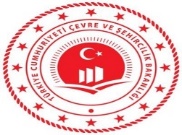 Bildirimin Zamanı: (3628 S.K.6.md)

Bu Kanun Kapsamında		Göreve Başlamadan Önce
    Göreve İlk Girişlerde, 		Göreve Giriş İçin Belgelerle, 

Cumhurbaşkanı yardımcı 		Atamayı İzleyen 1 Ay içinde, 
    veya Bakan olarak Atanmalarda, 
     
Seçimle Gelinen Görevlerde, 	Seçimin Kesinleşmesi Tarihini
					İzleyen 2 Ay İçinde,

Mal Varlığında Önemli Bir 		Değişiklik Tarihini İzleyen 1 Ay
    Değişiklik Olduğunda, 		İçinde, 
    
Yönetim ve Denetim Kurulu 	Göreve Başlama Tarihini
     Üyelikleri ile Komisyon 		İzleyen  1 Ay İçinde,
     Üyeliklerine Seçim ve Atamalarda

 Görevin Sona Ermesi Halinde,   	Ayrılma Tarihini İzleyen 1 ay 
					içinde,
      Verilmesi zorunludur. Aksi halde atama yapılmaz.
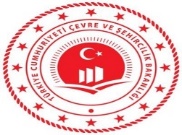 Ek Mal Bildirimi: 

	
	3628 sayı Kanun kapsamında bulunanlar, kendileri, eşleri ve velayeti altındaki ergin olmayan yani onsekiz yaşını doldurmamış çocuklarının şahsi mal varlıklarında önemli bir değişiklik olduğunda, (memurun net aylığının beş katını aşması gerekliliğidir.) değişikliği izleyen bir ay içinde yeni edindikleri mal, hak, gelir, alacak ve borçlara münhasır olmak üzere ek mal bildirimi vermek zorundadırlar. 

	Ek mal bildirimi verilmesinde malın mahiyetinin ve miktarının birlikte aranması gerektiği anlaşılmaktadır.
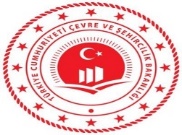 Yönetmeliğin bu hükmünden hareketle, 
	Taşınır veya Taşınmaz malın tutarının; net aylık tutarının beş katından az olması halinde ek beyan zorunluluğu bulunmamaktadır. 
	Burada dikkat edilmesi gereken husus; 
	Taşınmazların değerine bakılmaksızın genel beyan döneminde bildirilmesi zorunluluğu vardır.

	Veraset yoluyla edinilen mallar için 1 ay içeresinde ek mal bildiriminde bulunulması gerekmektedir.
ÖRNEK: Aylık net maaşı 4.000- TL olan bir memurun, 15/10/2018 tarihinde 65.000–TL tutarında bir taşınmaz edindiği, bunun için  17.000-TL tutarında kredi çektiği ve 48.000-TL tutarındaki arabasını satması halinde; - 65.000-TL lik taşınmazın değeri ve 48.000-TL lik araba satış tutarı; memurun net maaşının 5 katını aştığı için hem taşınmaz hem de araba satışı için 15/11/2018 tarihine kadar ek mal bildiriminde ve 28/02/2020 tarihine kadar da genel mal bildiriminde bulunması gerekmektedir.
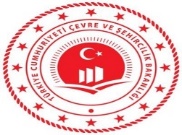 Ayrıca, 17.000-TLlik kredinin memurun net maaşının 5 katını (4.000 x 5 = 20.000-TL) aşmamasına rağmen aynı zaman dilimi ve aynı iş için kullanıldığı dikkate alındığında buna ilişkin bildirimde bulunulması gerektiğinden bu kredi tutarının da aynı ek mal bildirimiyle birleştirilerek diğer mallar ile bildirilmesi gerekmektedir.
ÖRNEK: Aynı kişinin her ay maaşından arttırarak biriktirdiği ve net maaşının 5 katını aşacak şekilde 25.000-TL tutarında bir meblağ için de ek mal bildiriminde bulunmasına gerek bulunmamaktadır. 
Çünkü bu meblağ ani bir artış olmadığı için kişinin mal varlığında önemli bir değişiklik sayılmamaktadır.
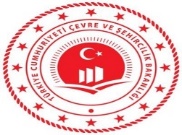 Mal Bildirimlerinin Yenilenmesi (Genel Beyan): 

	Mal Bildiriminde bulunması gereken ilgililer görevde bulundukları süre boyunca, sonu (0) ve (5) ile biten yılların en geç Şubat ayı sonuna kadar mal bildirimini yenilemek zorundadır. 
	
	En son 2015 yılı genel beyan dönemi için; 01/01/2015- 28/02/2015 tarihleri arasında verilmiştir.
Mal bildirimleri yenilenirken, önceki genel beyanda bildirilenler ile ek beyanda bildirilenlerin tamamı tek bildirimde birleştirilerek beyan yapılır. 

	Yeni bildirimler yetkili merci tarafından daha önceki bildirimler ile karşılaştırılır.
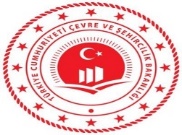 Eşlerin Mal Bildirimi:

	Eşlerin her ikisinin de mal bildiriminde bulunması gereken kişiler olmaları halinde, her eş ayrı ayrı mal bildiriminde bulunur. 

	Memur ile birlikte yaşayan ve velayet hakkı sona eren çocukların mal varlıklarının bildirilmesine gerek yoktur.
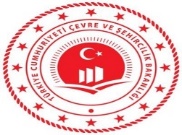 Birden Fazla Mal Bildirimi:

	Asli görevlerinin yanında ikinci bir görevi yürütenler (yönetim kurulu veya danışma kurulu üyeliği gibi) ya da vekâleten veya tedviren görev yürütenler, sadece asli görevlerinden dolayı bir tek mal bildiriminde bulunurlar. 
	Ancak, mal bildiriminde bulunulan merci, diğer kuruma da bilgi vermekle yükümlüdür.
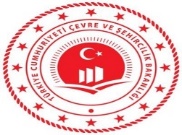 Görev Değişikliği Durumunda Mal Bildirimi:

	*Kurum içinden veya kurum dışından üst göreve atanma veya naklen atanma gibi hallerde, 	
	*Üst görevlere atanma veya naklen atanma,

	*Üst görevden ayrılma, görev veya kurum değişikliği durumlarında;

mal bildirimin verilmesi gerektiğine dair bir düzenleme bulunmamaktadır.
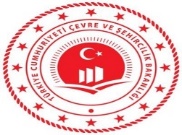 Aylıksız İzinde Bulunanların 
Mal Bildirimi:

	Aylıksız izin süresi içerisinde memurluk statüsü devam etmekte olduğundan, mal varlığında meydana gelen önemli değişikliklerin aylıksız izin dönüşünden itibaren bir ay içerisinde beyan edilmesi gerekmektedir.
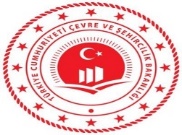 Seçimlere Katılmak İçin İstifa Edenlerin Mal Bildirimi:

	Seçimler nedeniyle görevinden istifa eden memurların, istifa nedeniyle memurluk statüsü ile ilişiği kesildiğinden, görevinden istifa ettiği tarihten itibaren 1 ay içerisinde,

	Seçimler nedeniyle istifa eden memurun seçilememesi durumunda; görevine dönmesi halinde de göreve başlayış belgeleri ile birlikte 

	mal bildiriminde bulunması gerekmektedir.
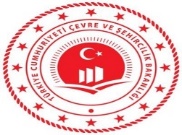 Mal Bildirimlerinin Gizliliği

		Mal bildirimleri, ilgilinin özel dosyasında saklanır. Bildirimlerin içeriği hakkında; hiçbir şekilde açıklama yapılamaz ve bilgi verilemez. Ayrıca mal bildirimlerindeki bilgiler ve kayıtlar esas alınarak içeriği hakkında yayında bulunulamaz
		Ancak, Kamu Görevlileri Etik Kurulu gerektiğinde inceleme yetkisine sahiptir. 
		Mal bildirimlerindeki bilgilerin doğruluğunun kontrolü amacıyla ilgili kişi ve kuruluşlar (bankalar ve özel finans kurumları dahil) talep edilen bilgileri en geç otuz gün içinde Kurula vermekle yükümlüdürler.
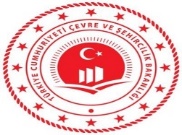 Bilgi Verme Zorunluluğu:

		Özel kanunlarında aksine bir hüküm bulunsa bile ilgili gerçek veya tüzel kişiler veya kamu kurum ve kuruluşları; bu Kanuna göre takip, soruşturma ve kovuşturmaya yetkili kişi, Maliye Bakanlığı Baş Hukuk Müşavirliği ve Muhakemat Genel Müdürlüğü veya temsilcisi ve bu Kanundaki diğer mercilerce istenen bilgileri gecikmeksizin makul sürede eksiksiz vermek zorundadır. 

		Ayrıca; 3628 sayılı Kanuna göre soruşturma yapılması dışında denetim elemanlarınca veya başka yetkililerce incelenmesi olanağı da bulunmamaktadır.
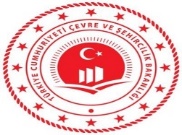 Mal bildiriminin muhtevası hakkında açıklama yapan veya bilgi verenler, üç aydan bir yıla kadar hapis cezası ile cezalandırılır. Bu ceza, para cezasına veya tedbirlerden birine çevrilemez ve ertelenemez. 

	Bu fiilin basın yoluyla işlenmesi halinde verilecek ceza yarı oranında artırılır. Kanunen daha ağır bir cezayı gerektirmediği takdirde gerçeğe aykırı bildirimde bulunana altı aydan üç yıla kadar hapis cezası verilir. 
	
	Bu kişiler, cezalandırıldıkları süre kadar kamu hizmetlerinden yasaklanırlar.
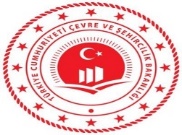 Haksız Mal Edinme, Mal Kaçırma veya Gizleme;

	Kanunun daha ağır bir cezayı gerektirmediği takdirde haksız mal edinene ve gizleyene üç yıldan beş yıla kadar hapis ve beş milyon liradan on milyon liraya (1990 Yılı Nisan ayındaki TL değeri) kadar ağır para cezası verilir. Zoralımına hükmolunur. 	
	
	Bu kişiler, müebbeten kamu hizmetlerinden yasaklanır.

	Ayrıca, 5237 Sayılı Türk Ceza Kanunun 4’ncü maddesinde (Kanunun bağlayıcılığı) Ceza kanunlarını bilmemenin mazeret sayılmayacağı da hüküm altına alınmıştır.
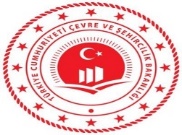 HATIRLATMA
	*İnsan kaynakları sistemine girilen mal bildirimi beyanlarının çıktılarının alınarak imzalanıp tarih atılarak gönderilmesi.

	*Sisteme işlenmemiş veya eski formların fotokopi ile çoğaltılarak gönderilmemesi.

	*Mal ediniminde kredi kullanılmışsa, formun borçlar bölümünde belirtilmesi,

	*Mal Bilrimi formlarının ekine tapu senedi örneğinin, noter işlemleri ile vekalet belgesi örneğinin,  belge örneklerinin, banka cüzdan fotokopisinin,  araç ruhsat fotokipisinin, düğün davetiyesi örneğinin, banka ödeme planına dair belge fotokopilerinin konulmaması,
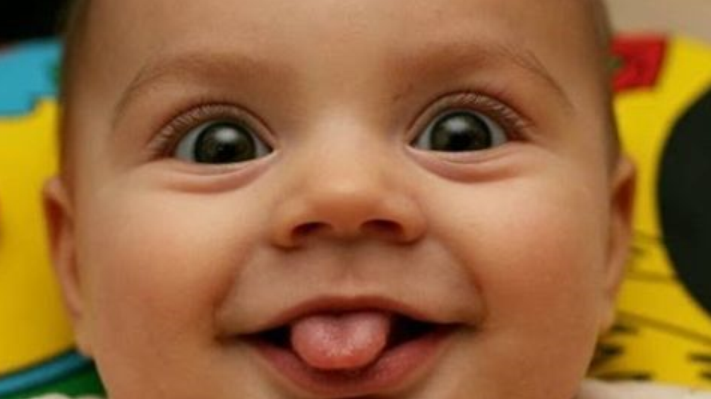 Katılımınız için Teşekkürler.